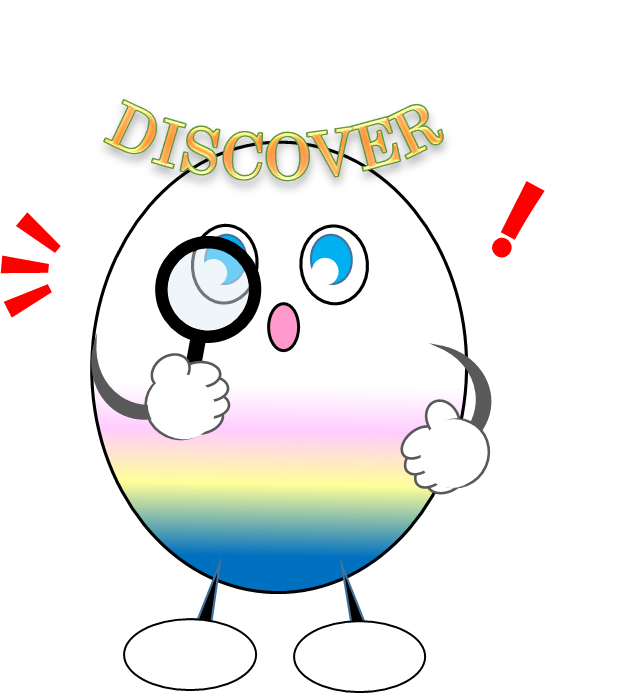 大学３年生からのご質問
「自分らしさ」はどのように見つけていけばいいですか？
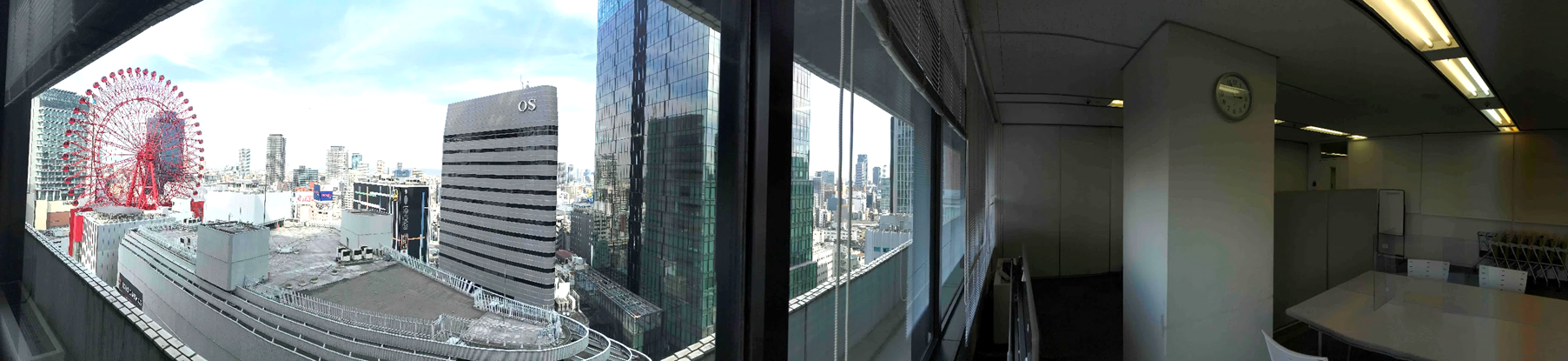 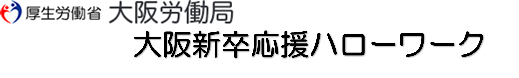 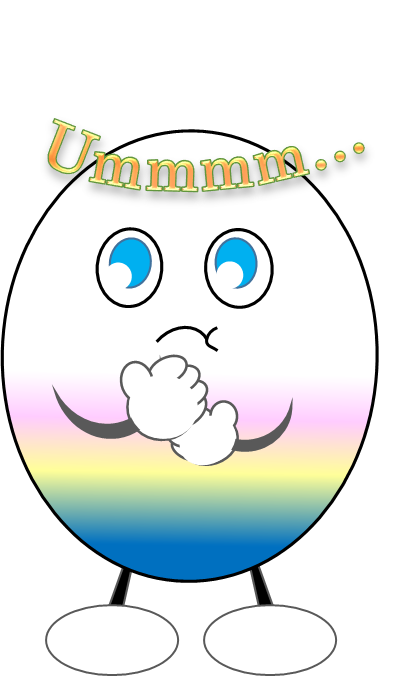 大学４年生からのご質問
就活がすごく辛く、本当に自分は働けるのか、と思ってしまいます。自分の周りには楽しそうに仕事をしている人がいないことも働くことへの不安感を募らせる要因の１つになっているように感じます。就活をしないとどんどん不利になっていく、でも新卒じゃないと雇ってもらえないかも、だけど就活をするのがすごく嫌だ、なんて、自分はひどいダメ人間だ、と思ってしまいます。長々と書いてしまってすみません。・こういうときどうしたらいいのか？・不安を乗り越えて、就活をするには？・やりたいと思えるような仕事を見つけ、楽しく働くことはできるのか？についてお聞きしたいです。
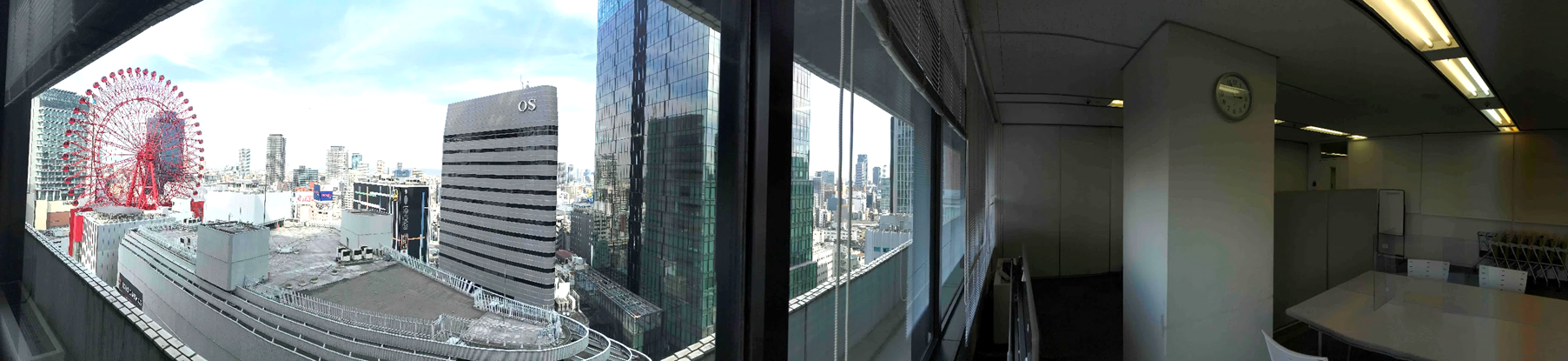 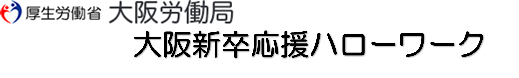 大学４年生からのご質問
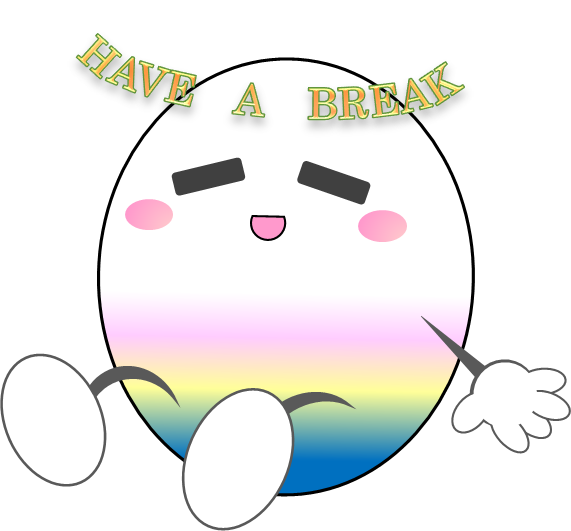 これから社会に出ることに、楽しさ半分、不安半分です。できれば楽しさをもっと増やしたいと思っているのですが、おすすめのストレス解消や楽しみの見つけ方があれば教えてください。
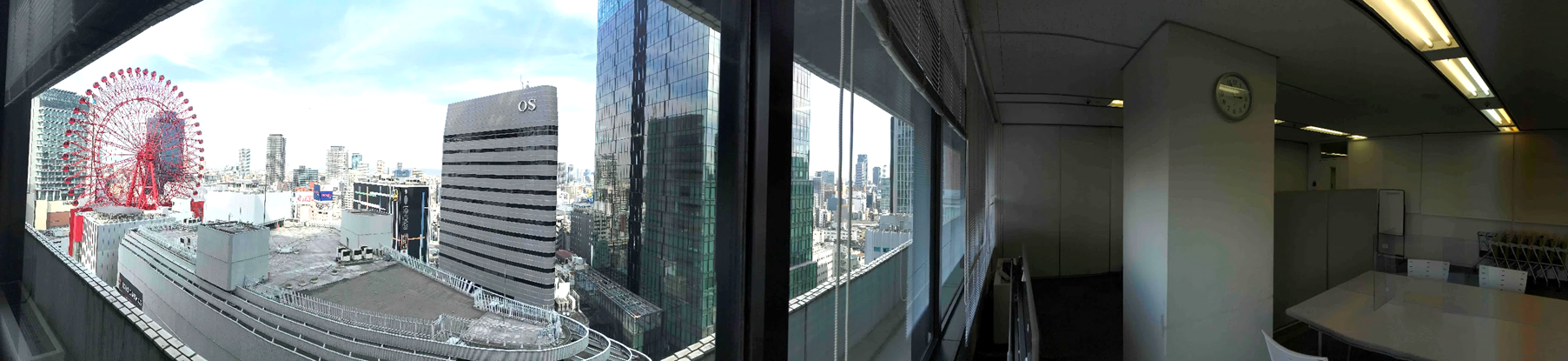 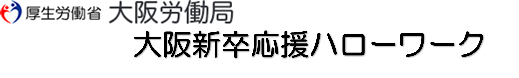 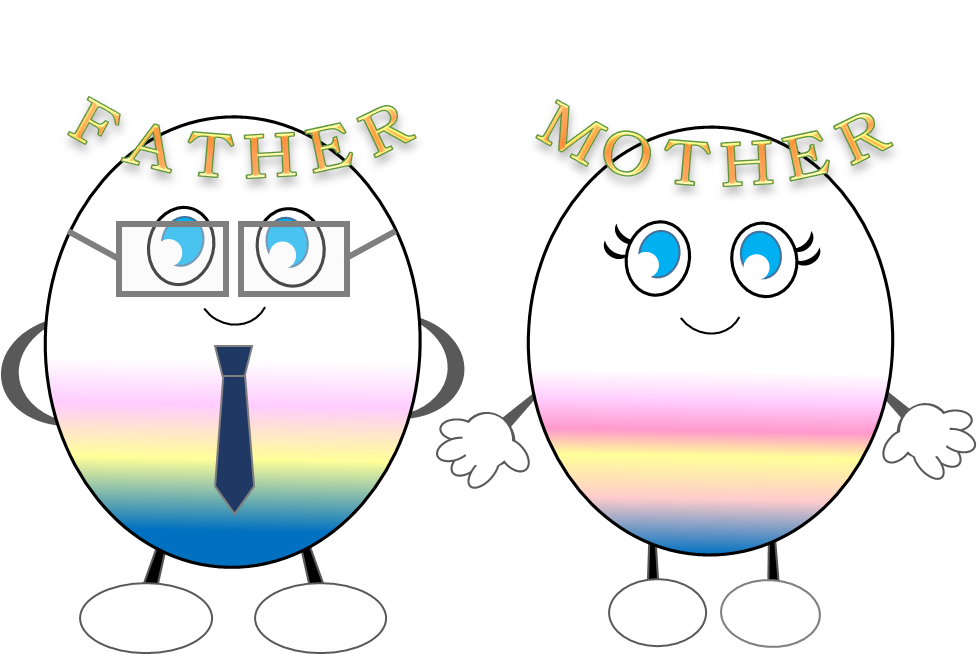 就活生の保護者からのご質問
子どもが就活に前向きになれるように、親からどのような声掛けをすべきでしょうか？
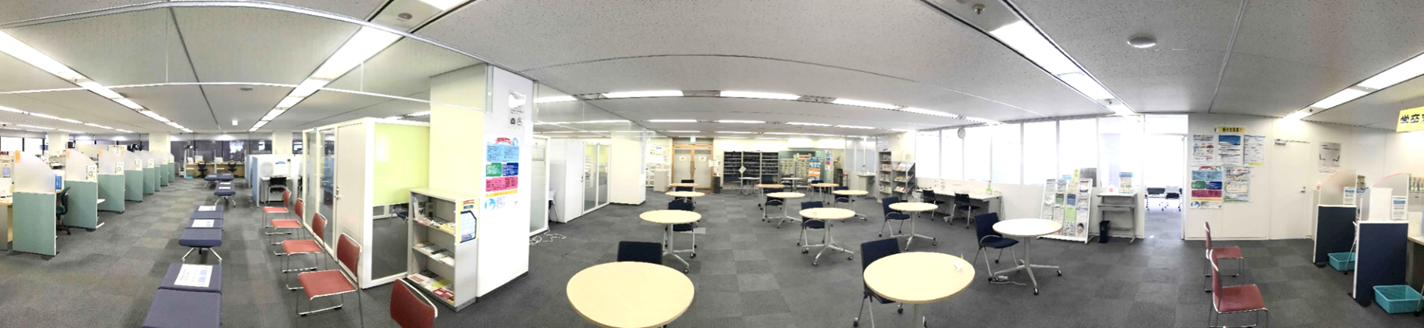 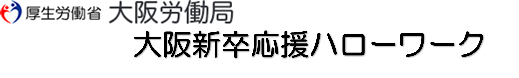 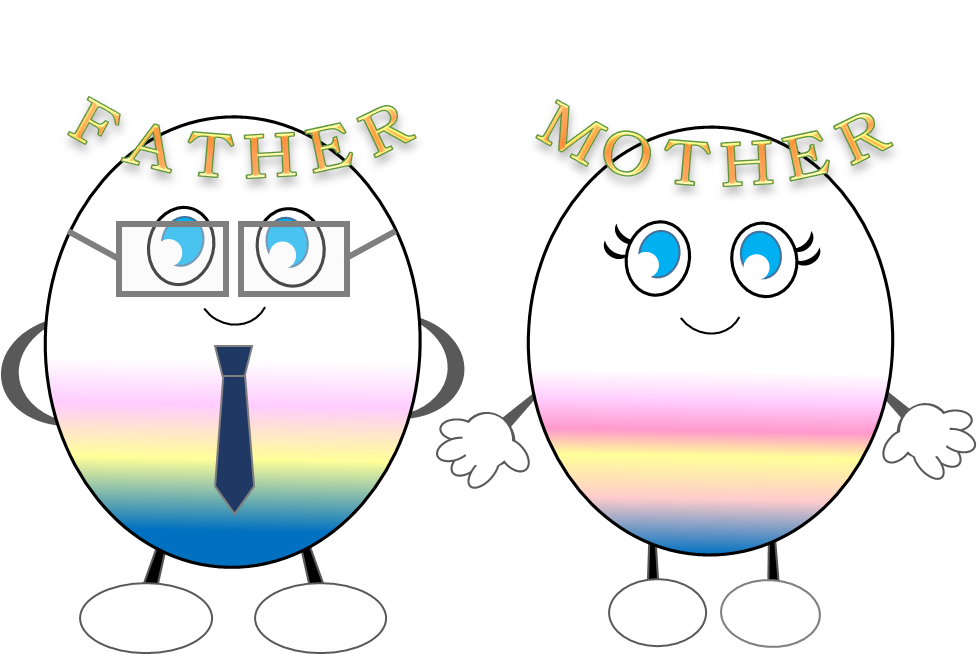 就活生の保護者からのご質問
子どもが「今の時代、無理に正社員にならなくてもアルバイトでもいいじゃないか」という態度で困っています。このような質問をするのも気が引けるのですが…よい説得の仕方はありますでしょうか？
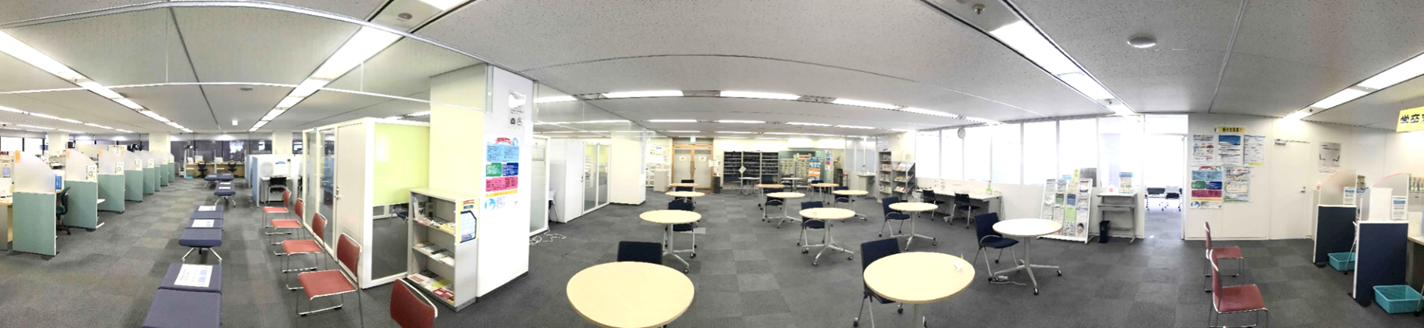 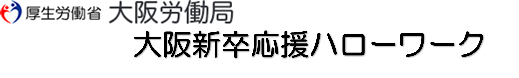 就職活動の支援者からのご質問
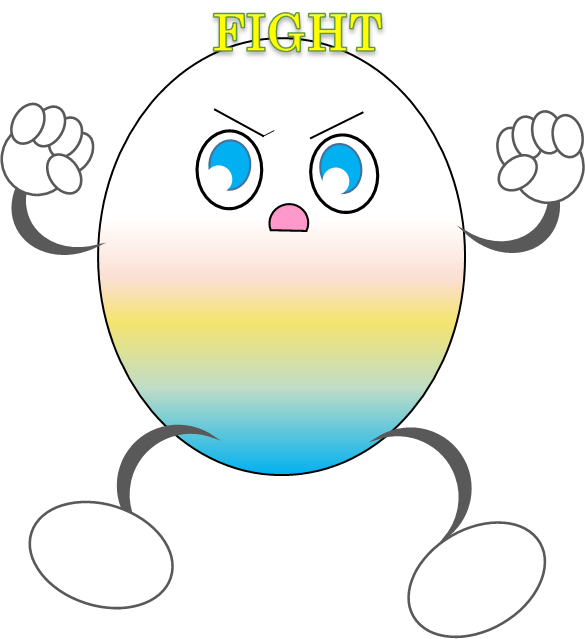 村木先生が「働く」にあたって大切にしておられることは何ですか？
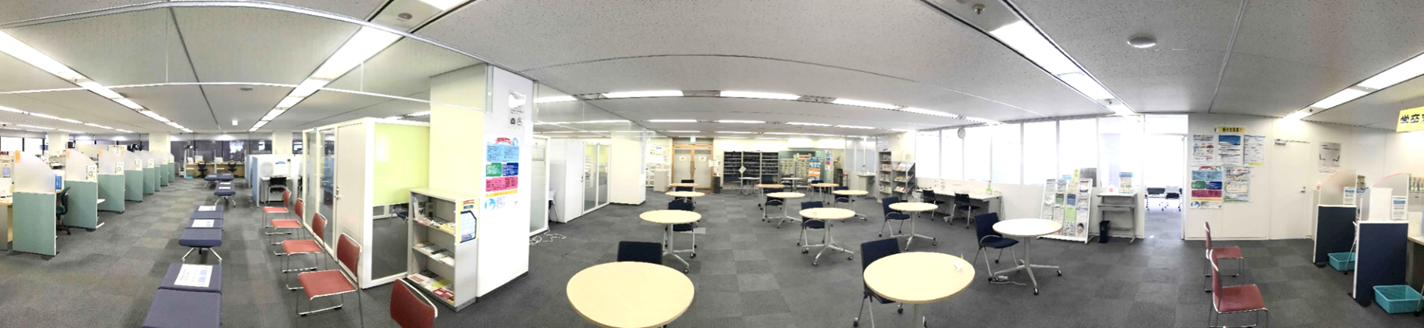 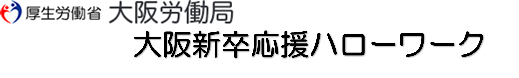 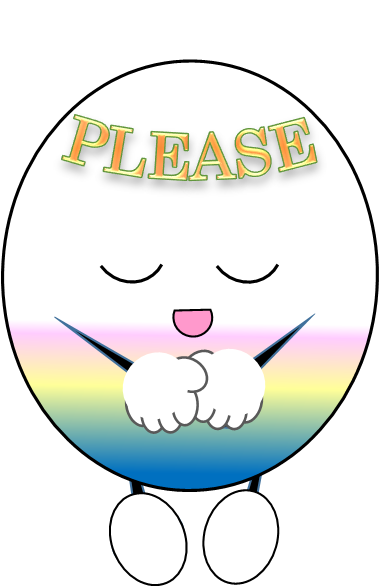 大阪新卒応援ハローワークからのお願い
これからの働き方について学生や若い方へのメッセージをお願いします!!
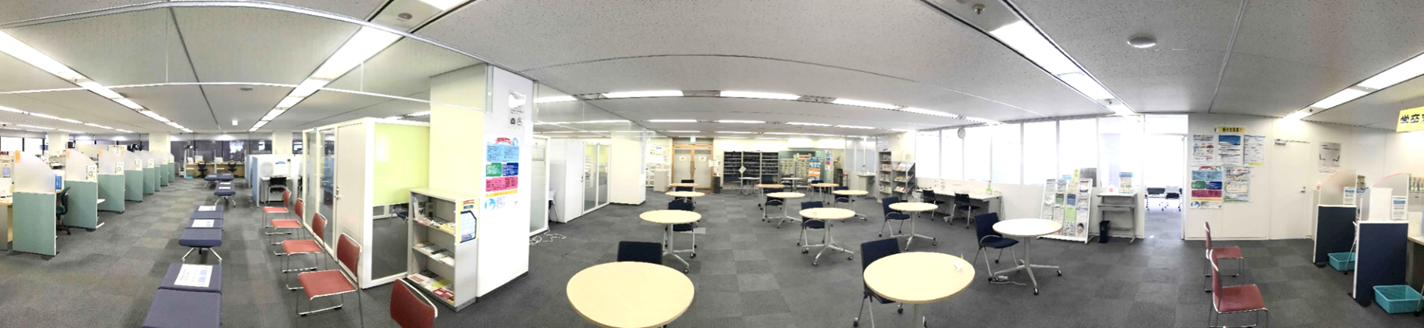 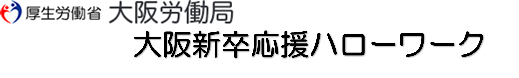